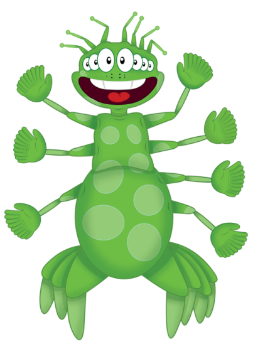 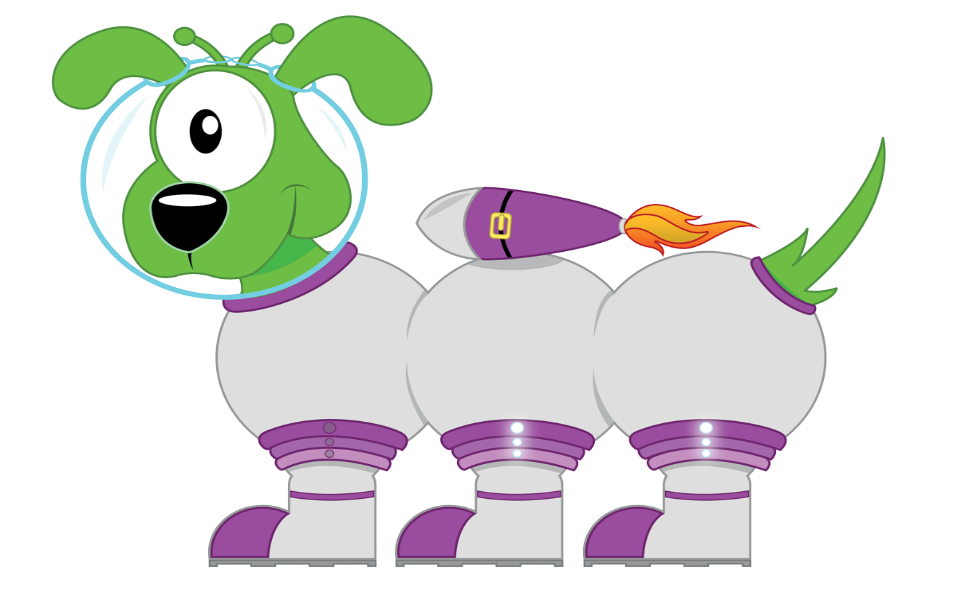 C
I
C
L
Year 2		Spring 1		Week 1-3
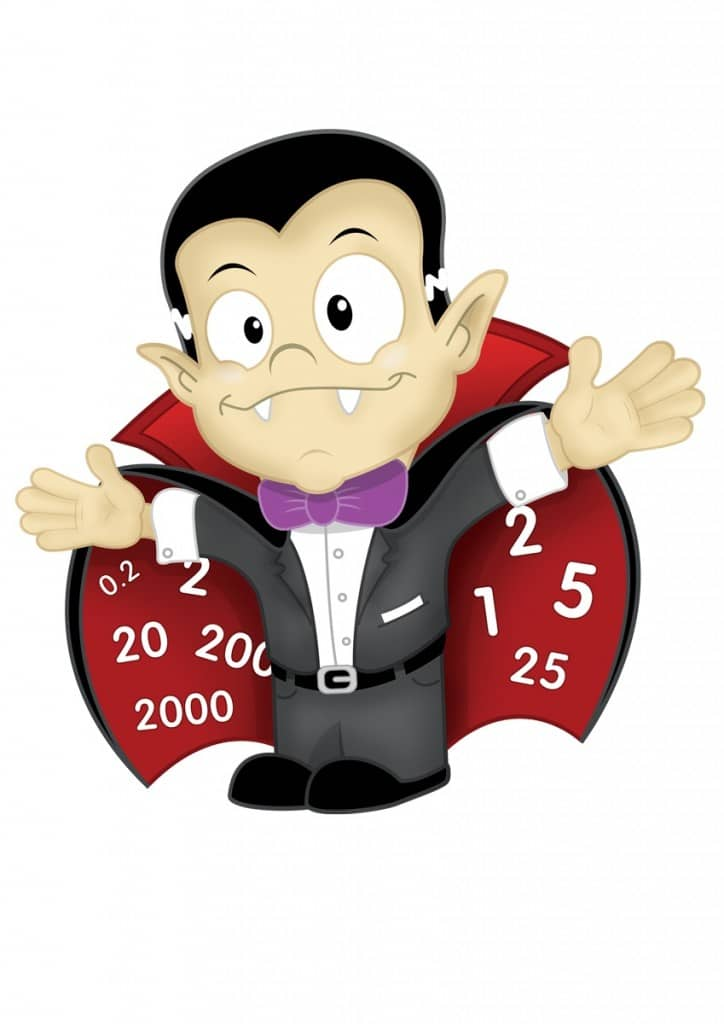 Day 1
Reading numbers- I can read 3d numbers.
C
Remember to:






Say the hundreds digit.
Say and.
Say the 2d number.
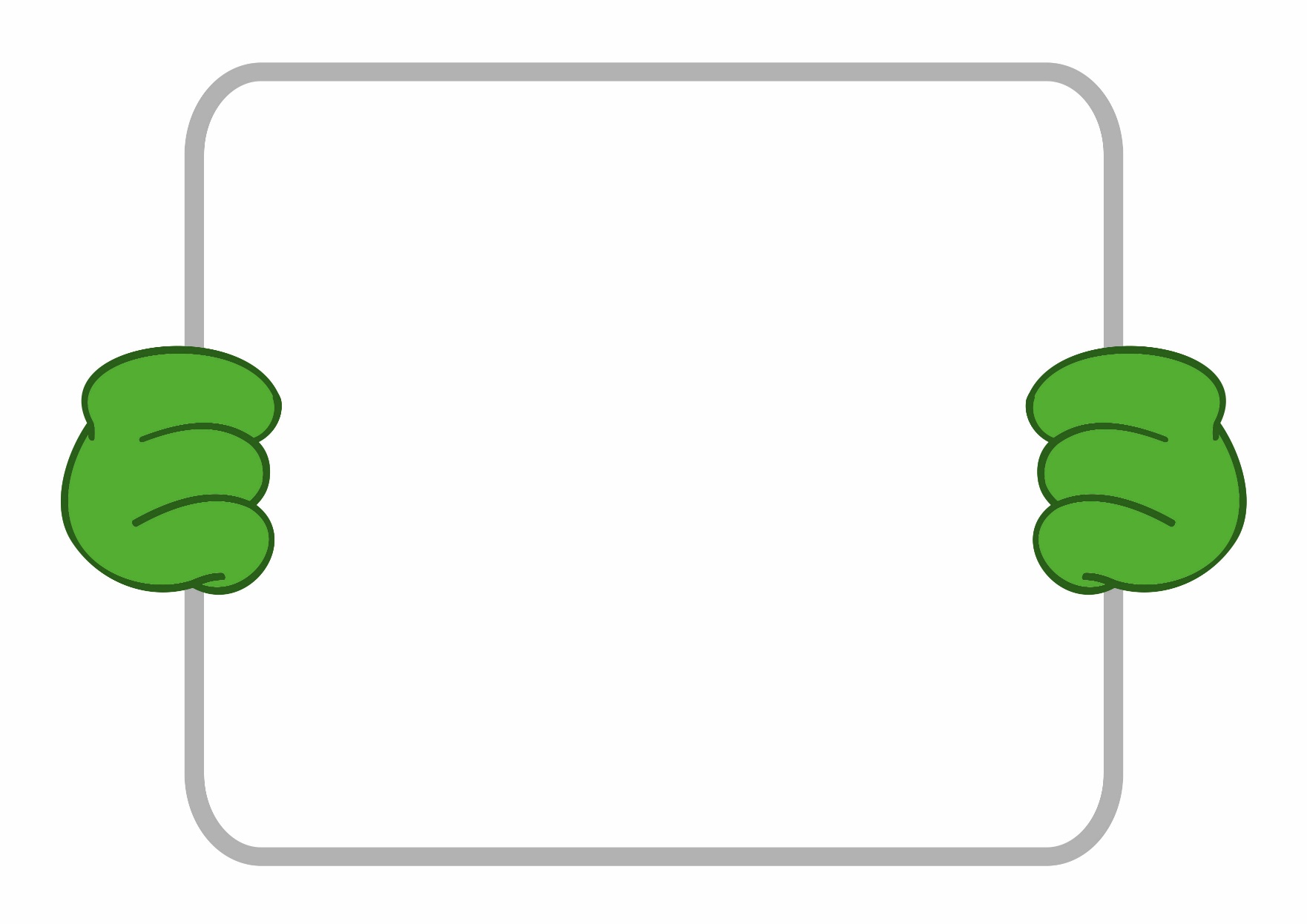 335
H   T   O
Day 1
Learn Its – Step 8
L
If I know that 5+5=10 then I also know that…
Step 7






5 + 4 = 9
5 + 6 = 11
6 + 7 = 13
8 + 7 = 15
8 + 9 = 17
5 + 4 = __
5 + 5 = 10
5 + 6 = __
-1
+1
8
1
0
9
19
7
20
11
12
18
10
5
17
16
15
13
14
2
6
4
3
Day 1
Adding with PIM – I can add 100s
I
If I know that 4 cats & 3 cats is 7 cats
Remember to:






Use your addition Learn Its
Swap ‘the thing’ to a hundred
+
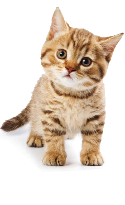 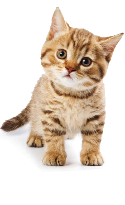 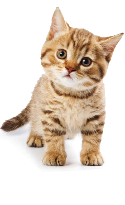 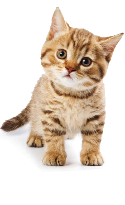 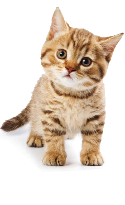 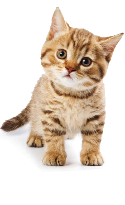 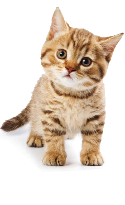 Then I know that 3 tens & 4 tens is 7 tens
+
10
10
10
10
10
10
10
Then I know that 3 hundred & 4 hundred is 7 hundred
+
100
100
100
100
100
100
100
Day 1
Addition – I add a 1d number to a 2d tens number
C
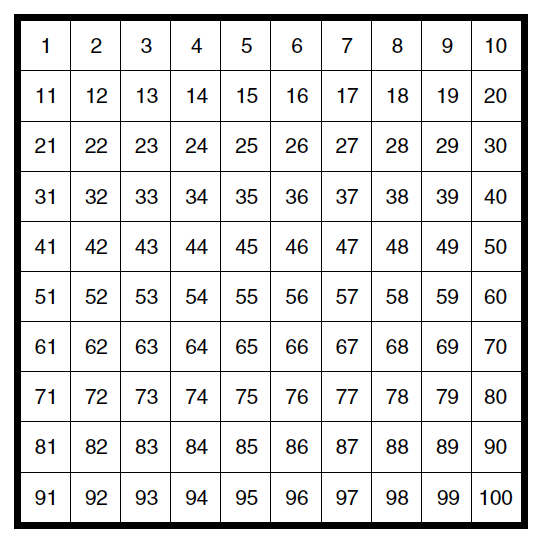 Remember to:






Say the tens number
Say the tens number with the ones digit added on
Try adding 7 to a range of two digit tens numbers. What do you notice?
Day 2
Counting Multiples- I can count in 50s.
C
50
400
300
100
200
0
500
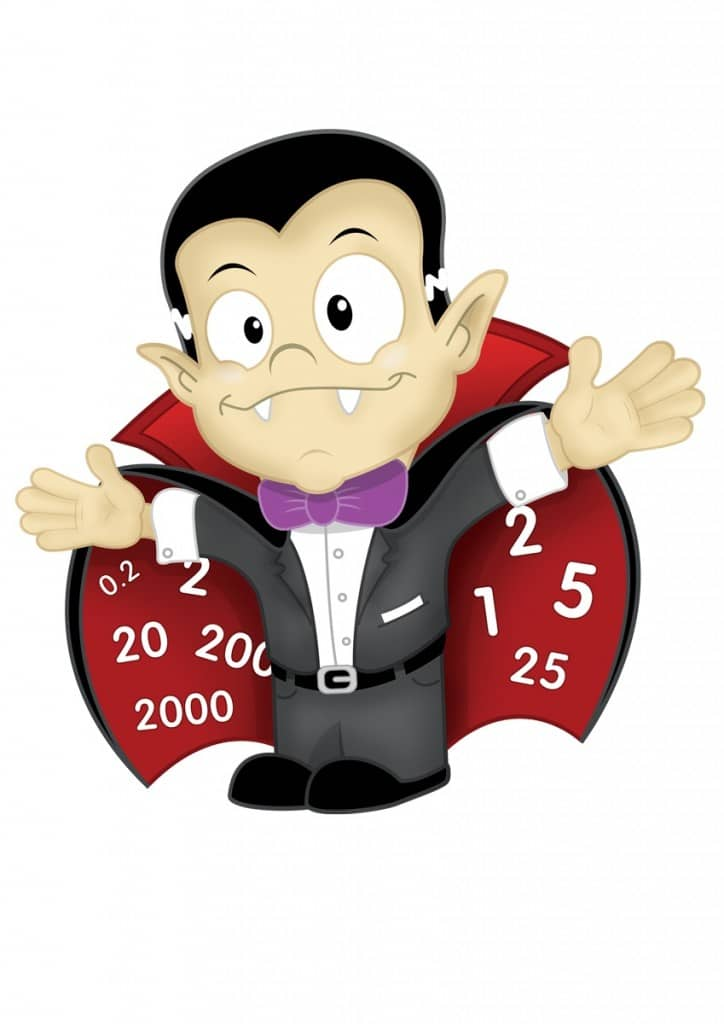 Day 2
Learn Its – Step 8
L
If I know that 7+7=14 then I also know that…
Step 7






5 + 4 = 9
5 + 6 = 11
6 + 7 = 13
8 + 7 = 15
8 + 9 = 17
6 + 7 = __
7 + 7 = 14
8 + 7 = __
-1
+1
8
1
0
9
19
7
20
11
12
18
10
5
17
16
15
13
14
2
6
4
3
Day 2
Jigsaw Numbers– number partners to next multiple of 10
I
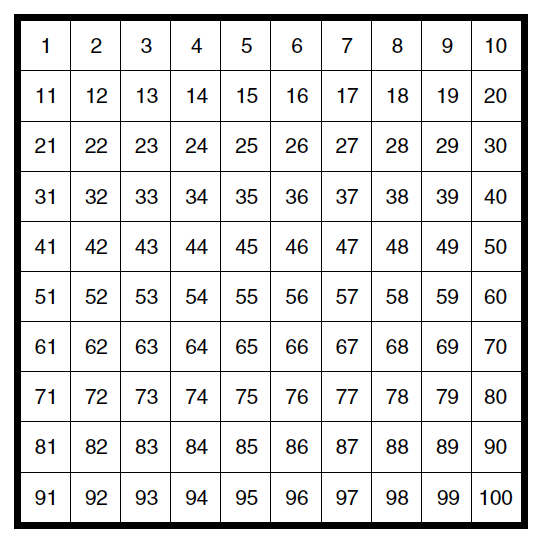 Remember to:






Check the ones digit
Use your jigsaw numbers to 10 to make the units digit total 10
1
2
3
4
5
Remember
9
8
7
5
6
Day 2
Addition – I add a 1d number to a 2d tens number
C
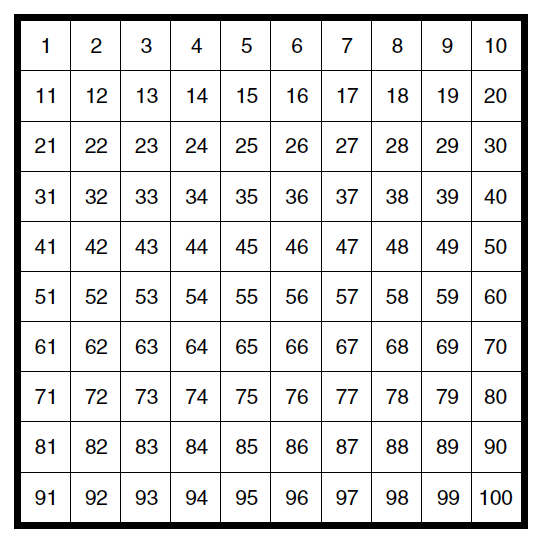 Remember to:






Find the starting number
Count back from where you started.
See where you have landed
Day 3
Reading numbers- I can read 3d numbers.
C
Remember to:






Say the hundreds digit.
Say and.
Say the 2d number.
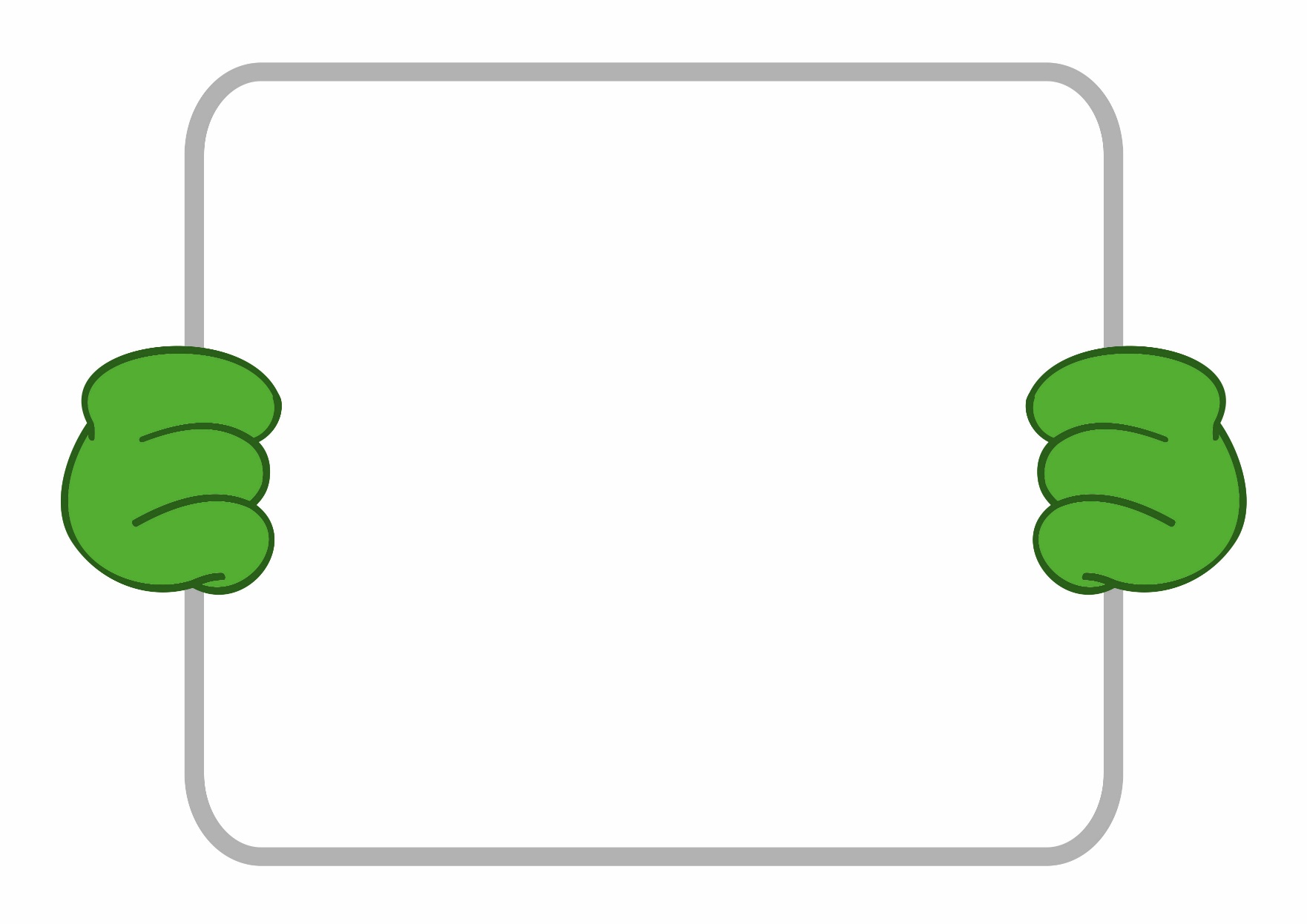 465
H   T   U
Day 3
Learn Its – Step 8
L
If I know that 5+5=10 then I also know that…
Step 7






5 + 4 = 9
5 + 6 = 11
6 + 7 = 13
8 + 7 = 15
8 + 9 = 17
5 + 4 = __
5 + 5 = 10
5 + 6 = __
-1
+1
8
1
0
9
19
7
20
11
12
18
10
5
17
16
15
13
14
2
6
4
3
Day 3
Adding with PIM – I can add 100s
I
If I know that 5 cats & 5 cats is 10 cats
Remember to:






Use your addition Learn Its
Swap ‘the thing’ to a hundred
+
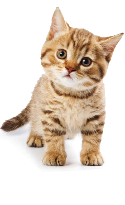 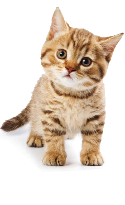 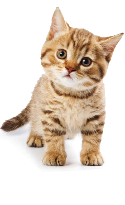 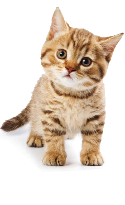 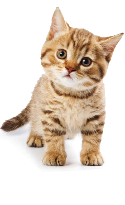 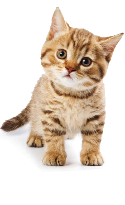 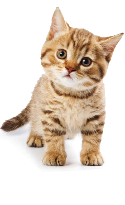 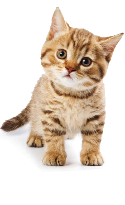 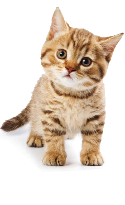 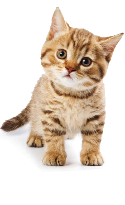 Then I know that 5 tens & 5 tens are 10 tens
+
10
10
10
10
10
10
10
10
10
10
Then I know that 5 hundred & 5 hundred is 10 hundred
+
100
100
100
100
100
100
100
100
100
100
Day 3
C
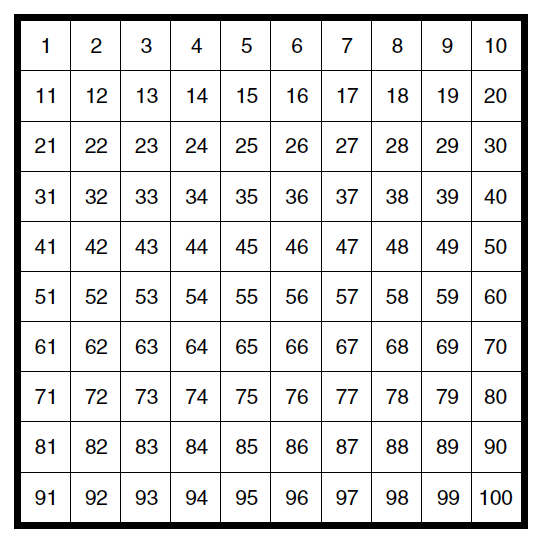 Remember to:






Say the tens number
Say the tens number with the ones digit added on
Try adding 7 to a range of two digit tens numbers. What do you notice?
Day 4
Counting Multiples- I can count in 50s.
C
50
400
300
100
200
0
500
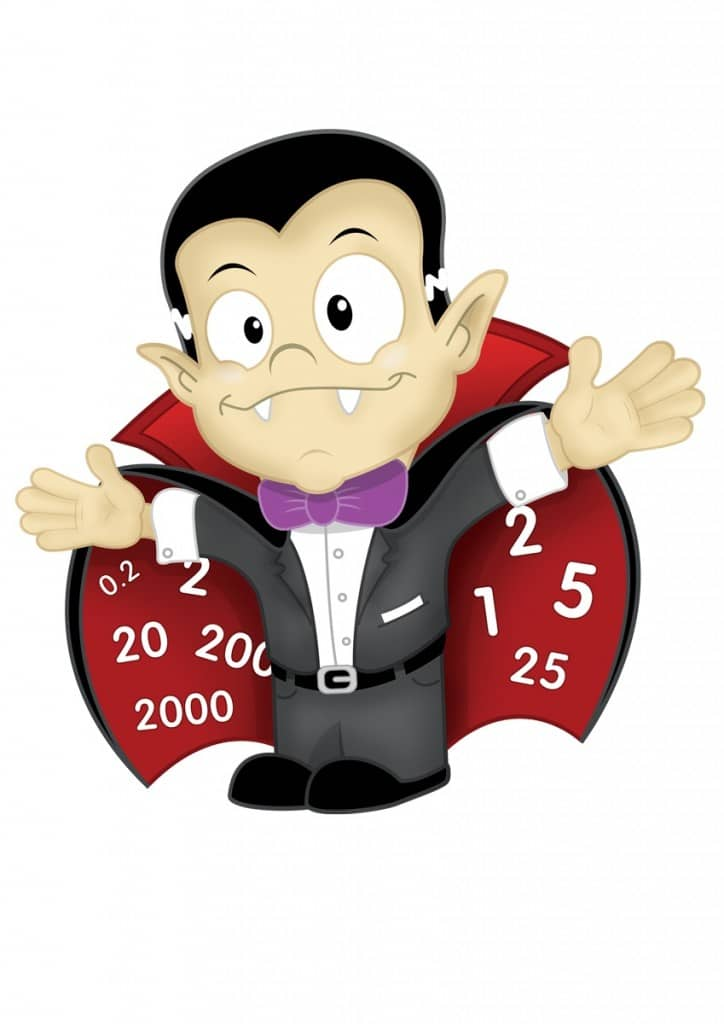 Day 4
Learn Its – Step 8
L
If I know that 7+7=14 then I also know that…
Step 7






5 + 4 = 9
5 + 6 = 11
6 + 7 = 13
8 + 7 = 15
8 + 9 = 17
6 + 7 = __
7 + 7 = 14
8 + 7 = __
-1
+1
8
1
0
9
19
7
20
11
12
18
10
5
17
16
15
13
14
2
6
4
3
Day 4
Jigsaw Numbers– number partners to next multiple of 10
I
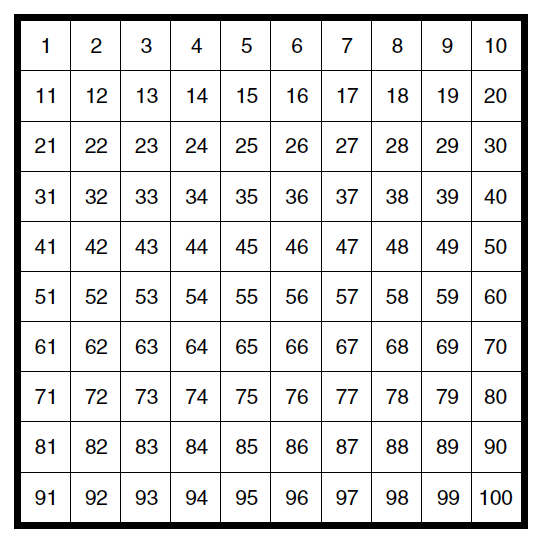 Remember to:






Check the ones digit
Use your jigsaw numbers to 10 to make the units digit total 10
1
2
3
4
5
Remember
9
8
7
5
6
Day 4Subtraction –  I can subtract a 1d number from a 2d tens number
C
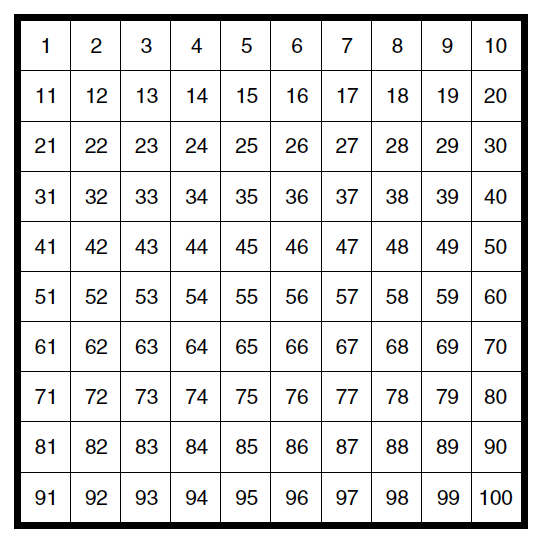 Remember to:






Find the starting number
Count back from where you started.
See where you have landed
Try subtracting 5 to a range of two digit tens numbers. What do you notice?